E-BOOK IS NOT A FOUR LETTER WORD
Jamie Hazlitt & Jason Mitchell
Loyola Marymount University 

Charleston Conference, November 2018
[Speaker Notes: Subtitle : Or, how we attempted to reduce liaison anxiety and increase confidence in acquiring and engaging our users with e-books.
Over the next twenty minutes or so, I’ll share information about the development and implementation of a two-hour interactive E-book Boot Camp designed to increase LMU librarians’ knowledge and confidence in making informed decisions about e-book selection in GOBI and in providing support to our students and faculty. I’ll leave some time at the end for discussion - but I hope that at the end of our time together you’ll leave with some ideas for in-house professional development that can be adapted for use at their own institutions.]
LMU
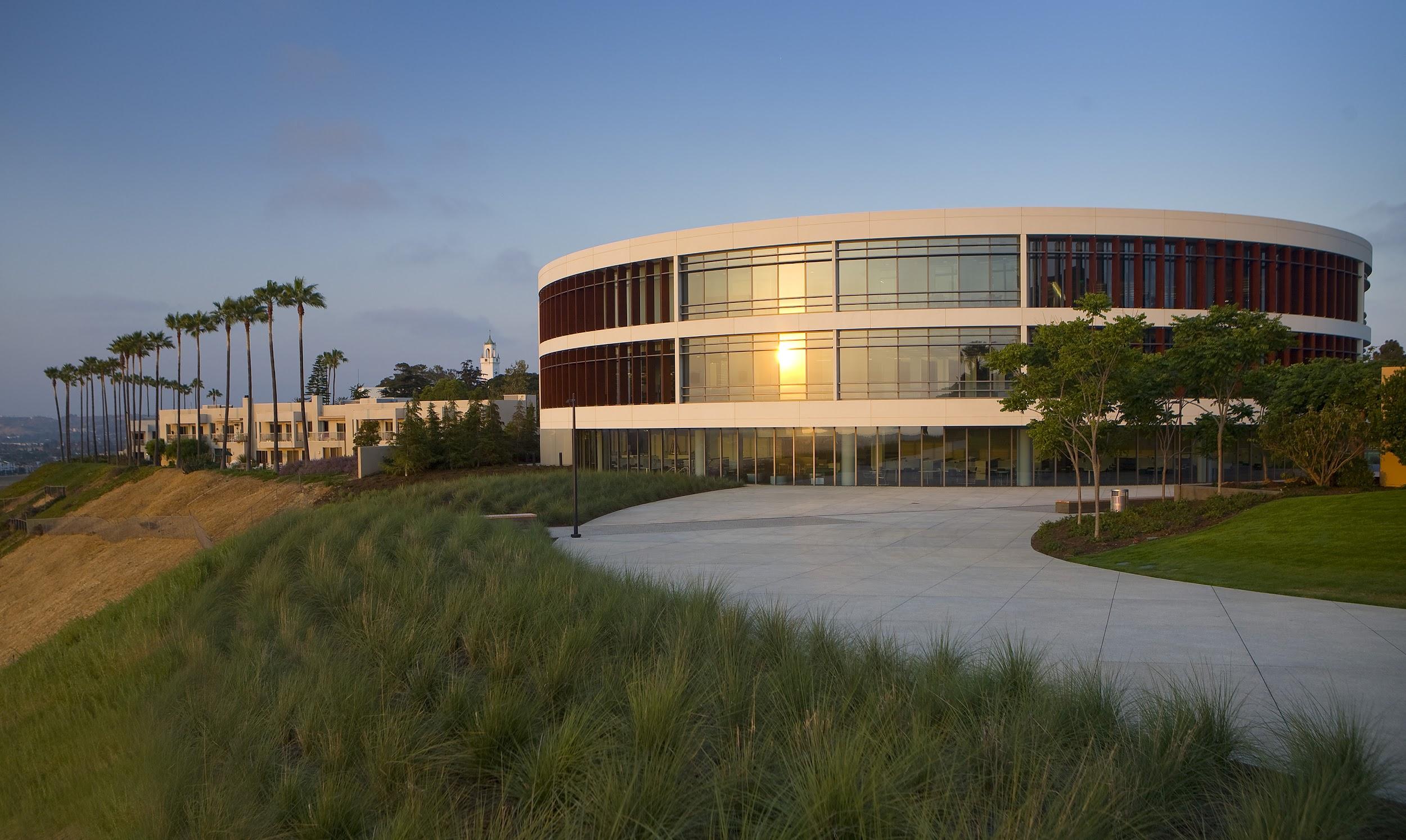 William H. Hannon Library 
Loyola Marymount University
Los Angeles, CA
‹#›
[Speaker Notes: A little bit about us

Location
Students / faculty
Single library 
24 librarians / 21 of us serve in liaison roles with distributed outreach and selection responsibilities for 42 different funds / academic departments]
E-BOOK EVOLUTION
2001
netlibrary
(purchase)
2006
ebrary
(subscription)
2011
ebrary DDA
‹#›
[Speaker Notes: During this decade, we also transitioned the majority of our reference acquisition to an e-book model. But reference collection development decisions were typically managed by a single librarian in collaboration with our collection development committee, so this shift did not have much of an impact on the other 20 librarians who are making decisions about which materials to add to the collection.]
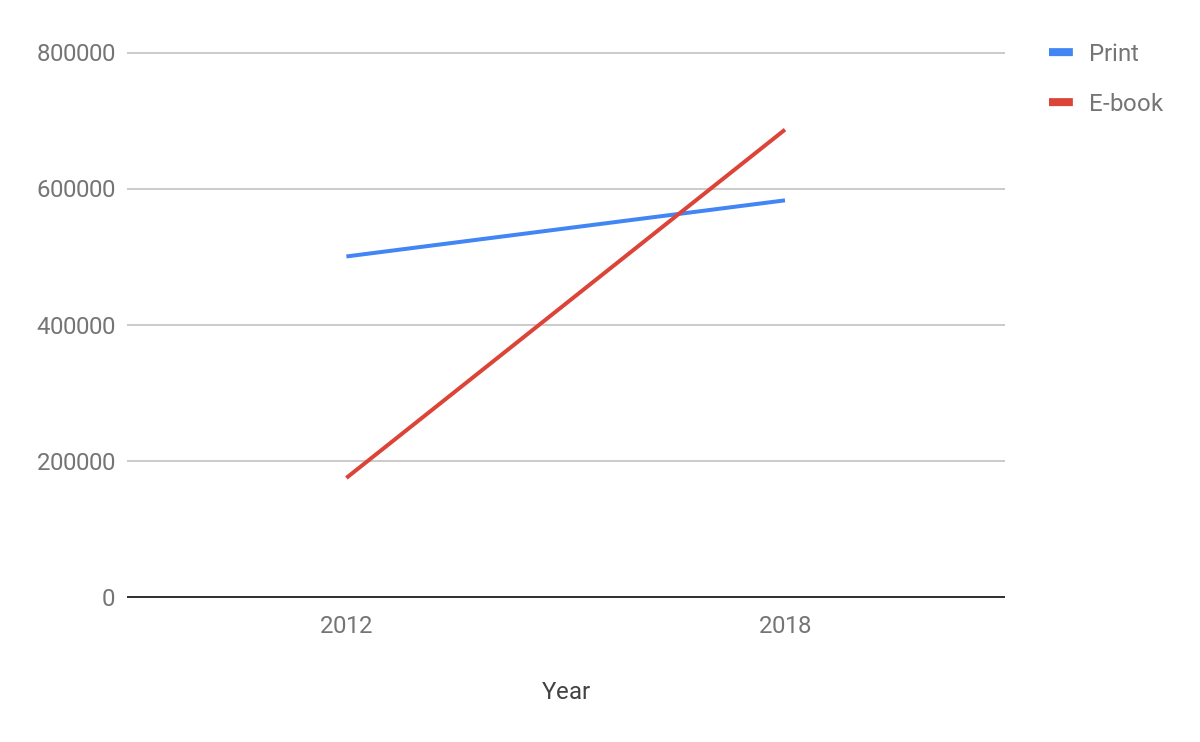 ‹#›
[Speaker Notes: Jump to 2018. As our e-book collections have expanded]
2012
Print or E?

Add to DDA or purchase?

ebrary 1U license = default
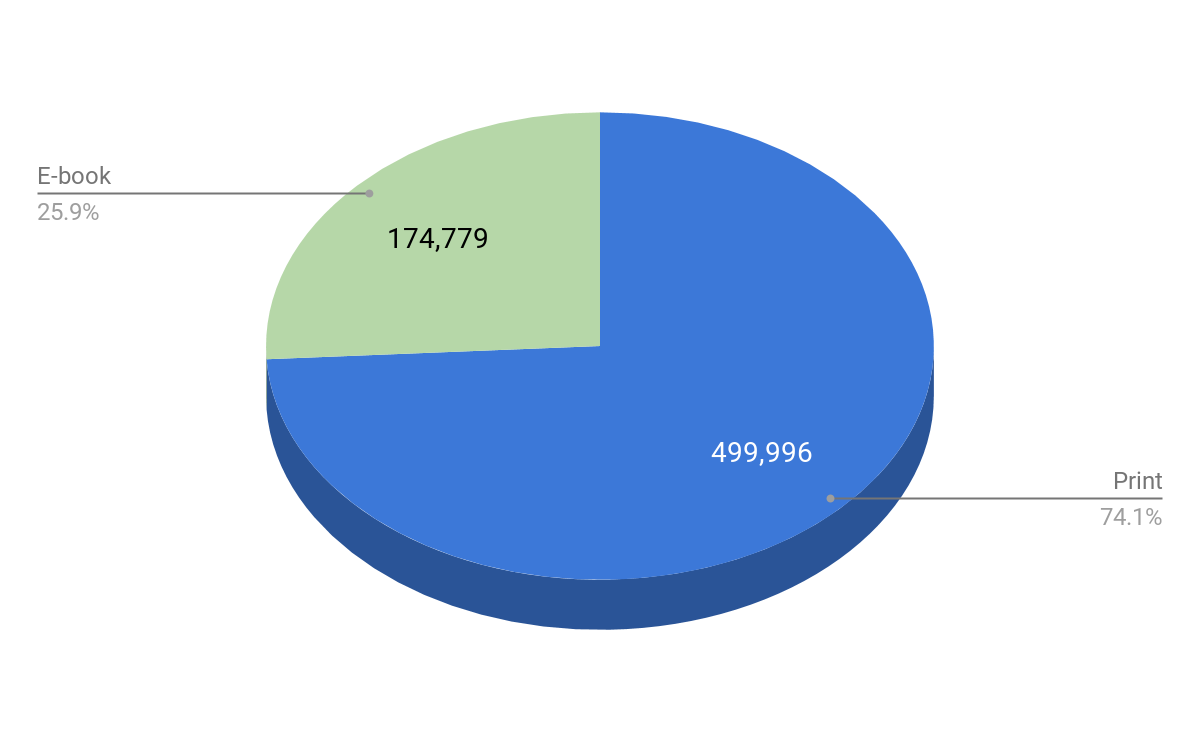 ‹#›
[Speaker Notes: During AY 2011-2012, the responsibility of making title by title format choices for monographs at the point of selection was introduced to the liaisons. At this time, we shared criteria for the types of materials that might be preferred in e-, and introduced the two options that they would need to choose from should they decide to order an e-book.]
2018
Print or e?

Course adopted text?

Which license?

Which platform?
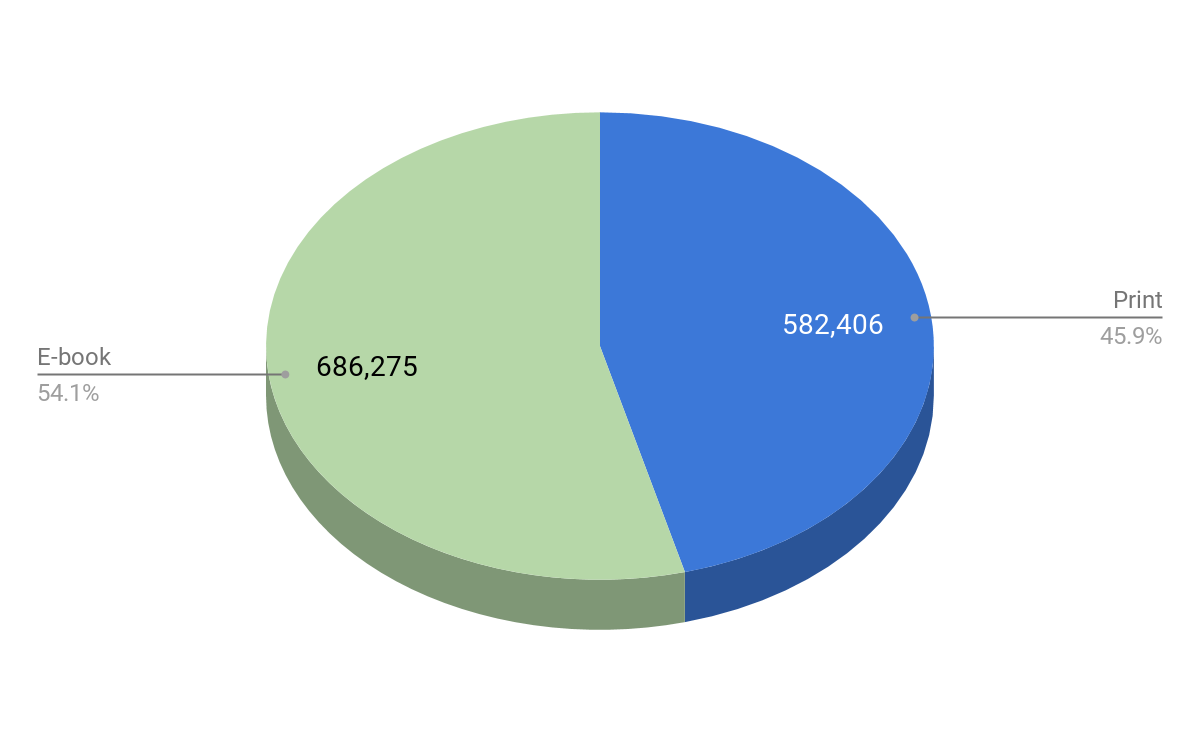 ‹#›
[Speaker Notes: Jump to 2018. As the growth of our e-book collections have far outpaced the growth of our print collections, so have the number of factors that our liaisons need to consider when making title-level decisions. 

Over the last two years we have also launched a course adopted text e-book initiative, which has led to increased attention to our e-book collections (and increased numbers of simultaneous users desiring to use our e-books) from both faculty and students alike.]
2018: A PLETHORA OF PLATFORMS
Brill E-Books
Business Expert Press Digital Libraries

Cambridge Books
Cambridge Companions
Cambridge Histories
Credo
De Gruyter
EBSCO
Elsevier
Gale GVRL
IGI Global Books
JSTOR
Loeb Classical Library
Oxford Reference
Oxford Scholarship
Project Muse
ProQuest
PsycBooks
SpringerLink Books
Taylor & Francis
Wiley Online Books
‹#›
[Speaker Notes: Some of these vendors & platforms include a little bit of everything when it comes to license options (EBSCO, ProQuest) - while others are entirely made up of unlimited user access titles. Our selectors may be expected to make individual title level decisions in GOBI for some of them, while others are purchased in packages. From the patron end, our users will come across e-books in all of these platforms while browsing our catalog. 

From the liaison/selector end, here are just a few of the variables that they might need to keep straight in order to make an informed decision about which one to select.]
Unlimited user (acquisition mode varies)
Brill E-Books
Business Expert Press Digital Libraries

Cambridge Books
Cambridge Companions
Cambridge Histories
Credo
De Gruyter
EBSCO
Elsevier
Gale GVRL
IGI Global Books
JSTOR
Loeb Classical Library
Oxford Reference
Oxford Scholarship
Project Muse
ProQuest
PsycBooks
SpringerLink Books
Taylor & Francis
Wiley Online Books
‹#›
[Speaker Notes: Unlimited user / zero or very light DRM / some purchased, some subscription]
A mixed bag of licenses
Brill E-Books
Business Expert Press Digital Libraries

Cambridge Books
Cambridge Companions
Cambridge Histories
Credo
De Gruyter
EBSCO
Elsevier
Gale GVRL
IGI Global Books
JSTOR
Loeb Classical Library
Oxford Reference
Oxford Scholarship
Project Muse
ProQuest
PsycBooks
SpringerLink Books
Taylor & Francis
Wiley Online Books
‹#›
[Speaker Notes: Mixed bag of licenses across these platforms:. 1U, 3U, Nonlinear, and UL]
DDA or EBA
Brill E-Books
Business Expert Press Digital Libraries

Cambridge Books
Cambridge Companions
Cambridge Histories
Credo
De Gruyter
EBSCO
Elsevier
Gale GVRL
IGI Global Books
JSTOR
Loeb Classical Library
Oxford Reference
Oxford Scholarship
Project Muse
ProQuest
PsycBooks
SpringerLink Books
Taylor & Francis
Wiley Online Books
‹#›
[Speaker Notes: DDA or EBA]
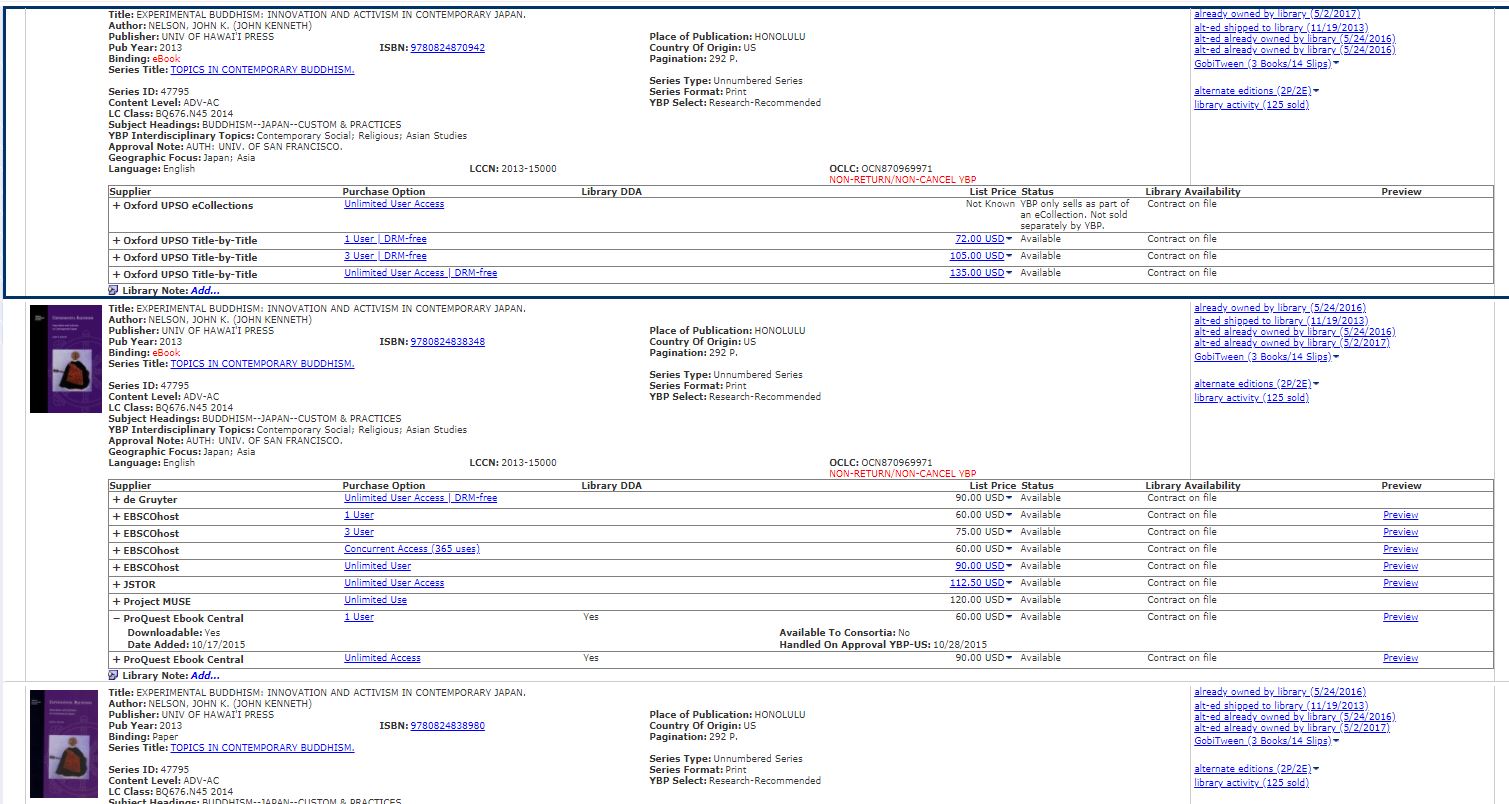 [Speaker Notes: I don’t know how well you can see this, but this is an example of a GOBI record that one of our liaisons might be faced with when making a decision about purchasing “Experimental Buddhism: Innovation and Activism in Contemporary Japan”

There are thirteen variations of vendor & license options available.]
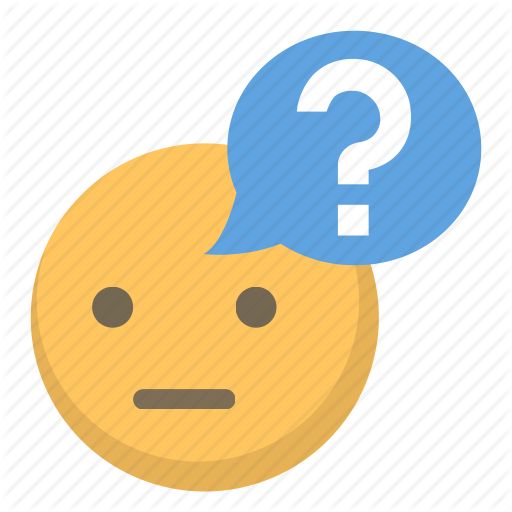 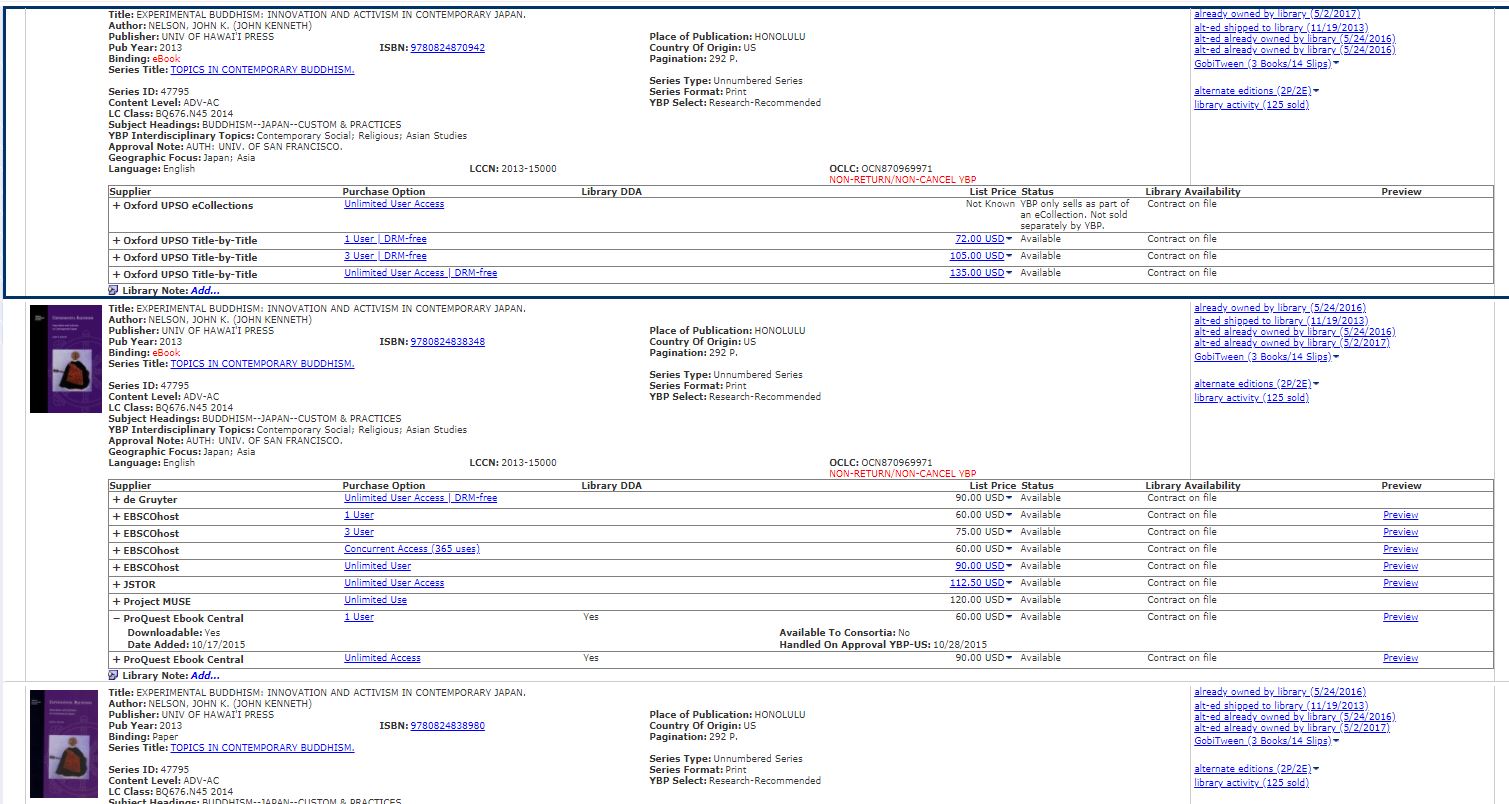 [Speaker Notes: Although we provided updates at librarians’ meetings and through our liaison communication structure when new vendors or acquisition models were added, it became clear that the frustration of some of our liaisons had reached a tipping point. 

Through informal feedback, we learned that liaison e-book “behavior” ran the range from continuing to always select ProQuest E-book 1U (for those who remembered that ebrary became ProQuest and still followed the one rule they remembered) to giving up on making decisions about e-books altogether bfecause of confusion about what to select.]
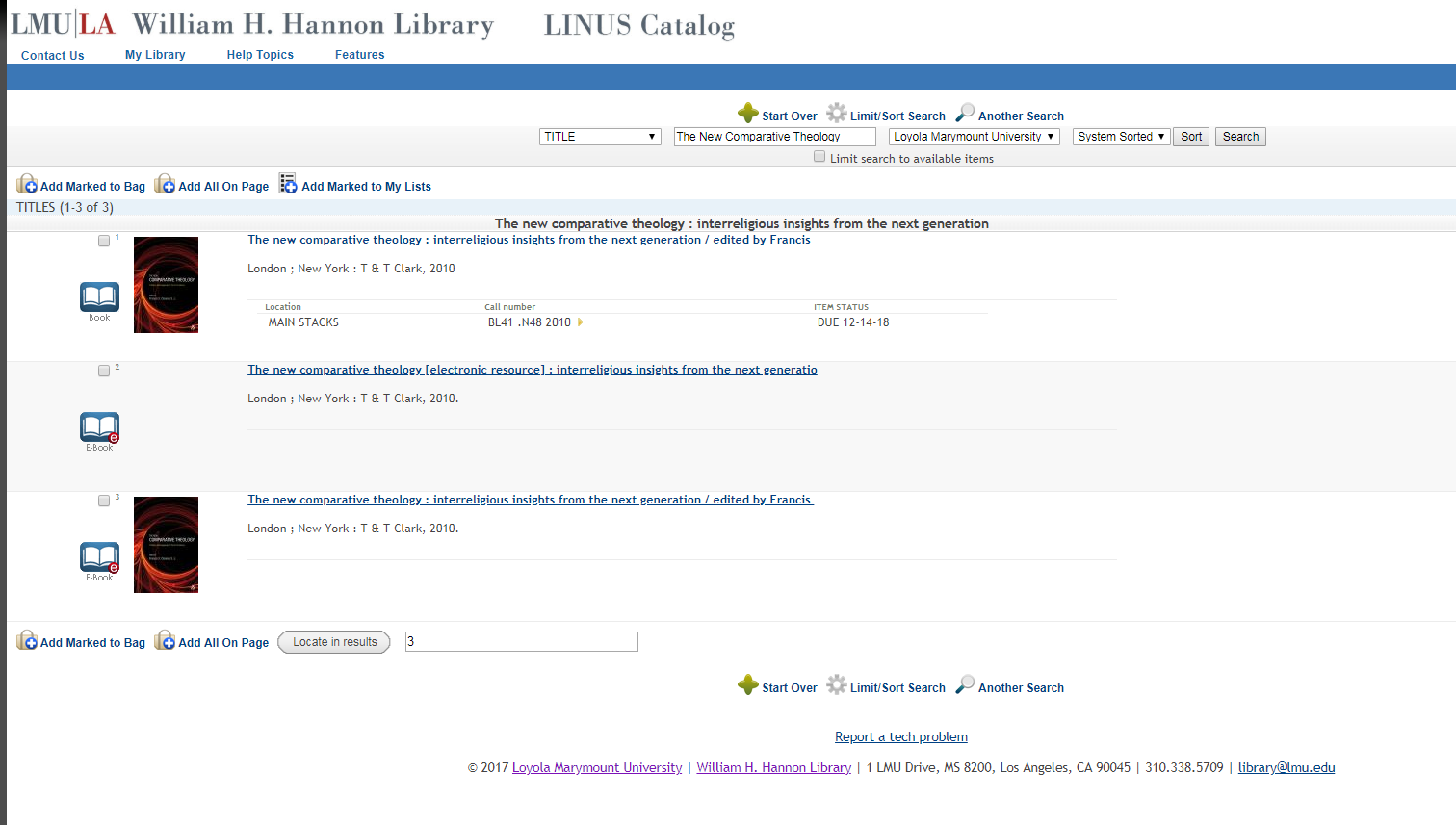 ‹#›
[Speaker Notes: If this weren’t enough, our strategy (or lack thereof) to deduplicate and/or weed our e-book holdings was lagging behind the rate of acquisition. The exponential explosion of e-book options over a short period of time was also causing challenges on the user end. 

A search in our discovery layer or catalog for a specific title might yield duplicate results. In this example, a title search in our catalog for The New Comparative Theology brings up results for one print book and two e-books - all the same edition. In some really egregious cases - which we’ve since resolved and therefore I don’t have a screen shot - our users might have encountered over a half dozen results for the same book. Two subscription, one single-user license purchased by a DDA trigger, maybe a DRM-free publisher title, and if you’re really lucky, an older edition that also has a couple of duplicate records.

But back to this record : which e-book is the “best” one?

What’s the difference? Why are they both there? If a user has a preference for one e-book platform over another, shouldn’t they be able to make that choice without needing to click through to see what the difference is?]
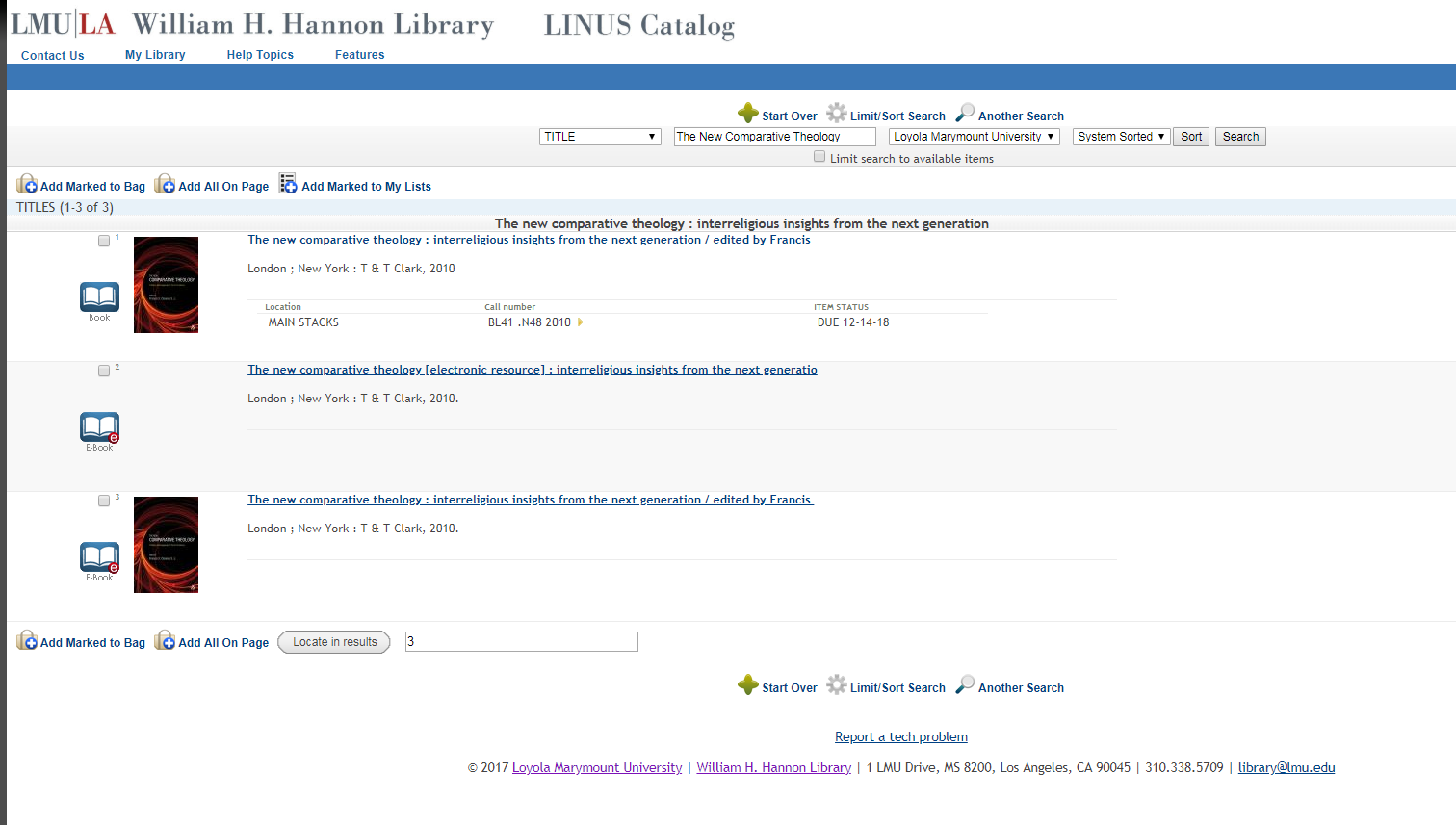 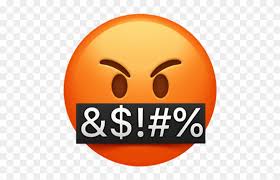 ‹#›
[Speaker Notes: So - we had reached peak frustration. The e-book landscape was changing rapidly, and internal support for the librarians who are responsible for both selection and assisting our patrons with navigating e-books was lacking. The solution?]
TIME FOR AN E-BOOK BOOT CAMP
2-hour workshop / Friday afternoon
Bribes included
Agenda developed based on liaison and public services feedback:
Part 1: E-book selection
Part 2: E-book user issues
‹#›
[Speaker Notes: Who came?

An invitation to this optional workshop was sent to all 24 librarians and a couple of key public services staff. The invitation was sent about a month before the workshop itself, and we had around 15 attendees the day of.

I’m going to spend a few minutes quickly going over the content of the workshop. If anyone is interested in the specifics of the materials and content developed, they’ll be available (check where) - or you can email me and I’ll share them. But the content, examples, and hands-on exercises that we developed were designed specifically for our institution and our systems, so I think our time is better spent here talking about what we learned from doing the workshop - than in recreating it for you here this morning. But here is the Cliffs notes version:]
PART 1.
E-BOOK ACQUISITION
So, you want to buy an e-book...
‹#›
[Speaker Notes: Start with a game (as of April 6, 2018, how many e-book titles are available to our community through our catalog? (677, 765 - price is right rules. Hannon Library coffee mug for the winner) 
Overview of glossary and decision treeAnatomy of a GOBI e-book recordThree scenarios to work through using decision tree : think, pair, shareQ&A - discussion]
GOOD CANDIDATES FOR E-BOOKS...
Topic
Topic is of current interest or perennial, one frequently assigned / researched and will get heavy use.
CATS
The book is adopted / assigned for a course (and is available with a multi/unlimited user license.)
Use
We own a heavily used print copy (or multiple print copies). E is excellent for copy 2 or 3.
Collected Works
Edited volumes, previously published articles, reference works… anything that doesn’t necessarily need to be navigated in a linear fashion
Currency
Manuals that are quickly outdated, new or emerging field, book has 3 or more editions published in last 10 years.
Faculty need
Faculty prefer e- over print in a particular area of research.
‹#›
[Speaker Notes: First - we reminded our liaisons about some of the factors they want to consider when making a decision about which format to acquire in the first place. These guidelines haven’t changed much in ten years of e-book acquisition, but we found that our liaisons appreciate being reminded about this criteria. 

Yes! I want to buy an e-book. Not so fast…]
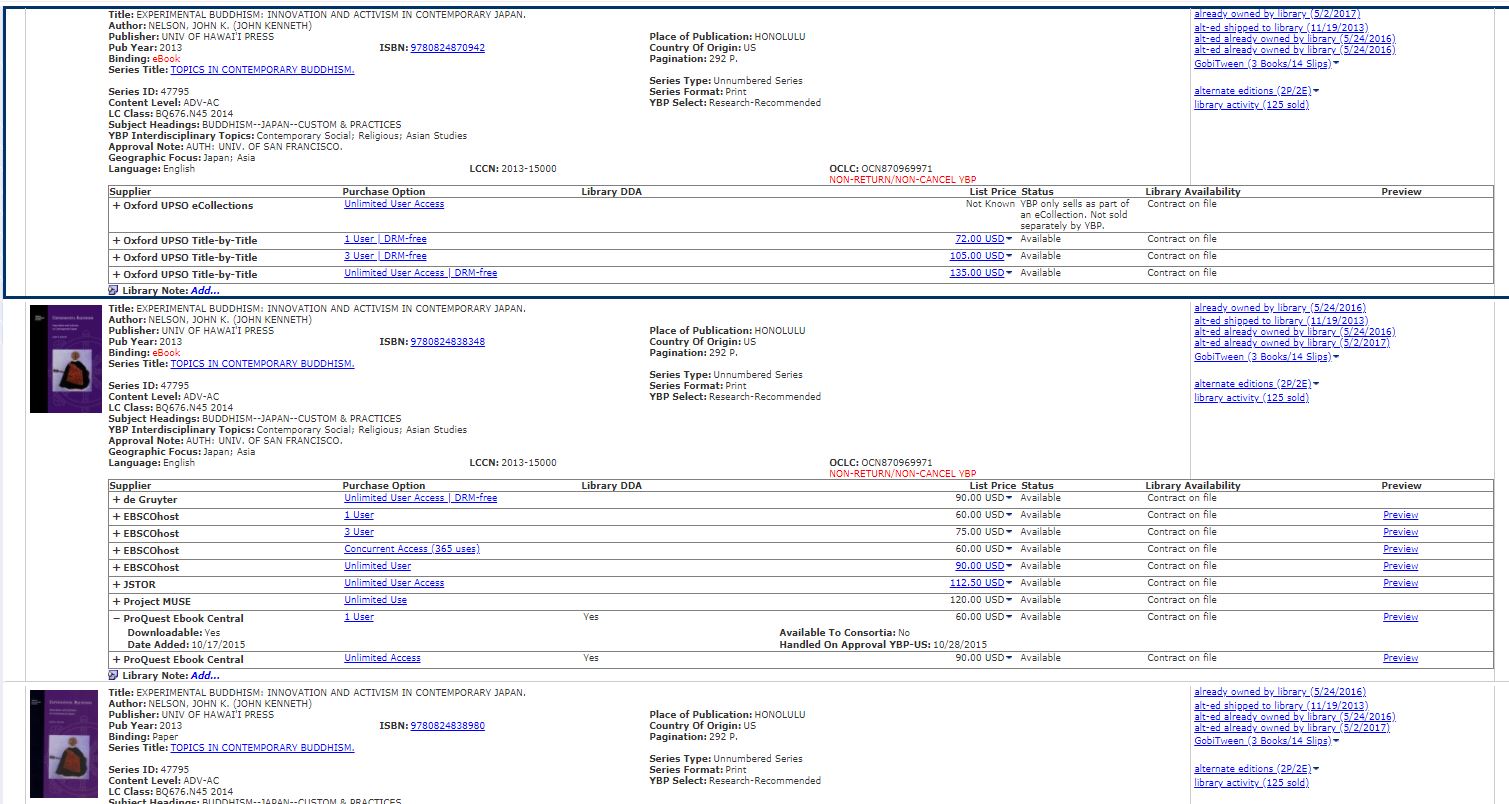 [Speaker Notes: Let’s go back to this record. 

How does someone who isn’t working with these records day in and day out know where to start when trying to make a decision?]
GLOSSARY
1-user
3-user
nonlinear lending
unlimited user
CATS
DDA / PDA
DRM
EBA
ePUB
license
PDF
platform
short-term loan
subscription
trigger
turnaway
‹#›
[Speaker Notes: Handout that defined all of these terms]
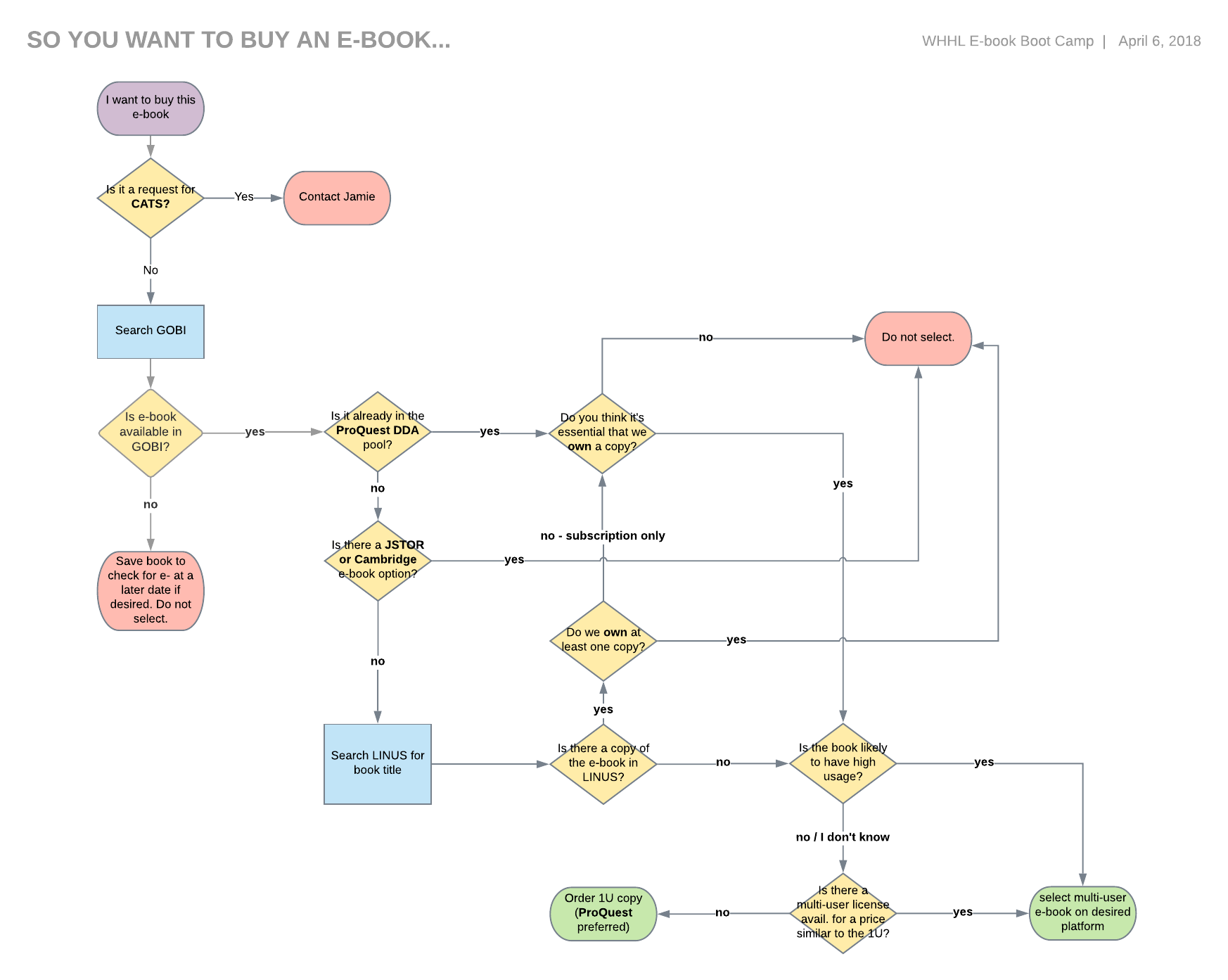 DECISION TREE
‹#›
[Speaker Notes: After this, we spent some time going over the anatomy of a GOBI e-book record. 
Then we had everyone log into GOBI and introduced three different scenarios to work through using decision tree : think, pair, share]
EXERCISE
Log into GOBI
Title search : “Buddhism in Australia”
Should we order this e-book?
Yes? Which platform/license? 
No? Why not?
Think / Pair / Share
‹#›
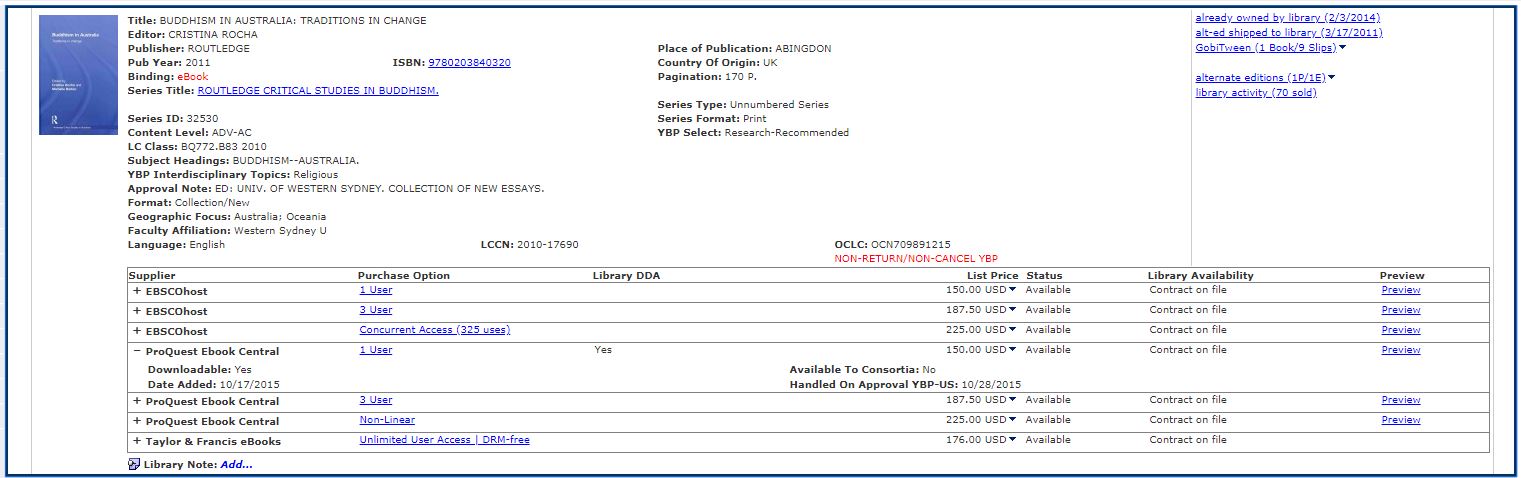 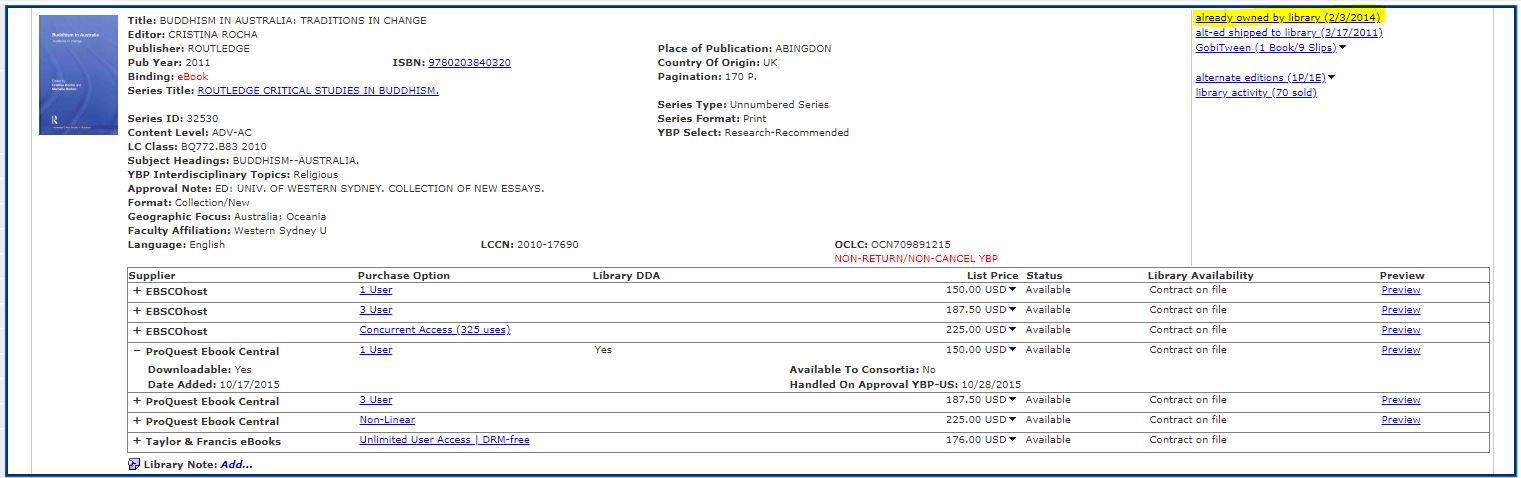 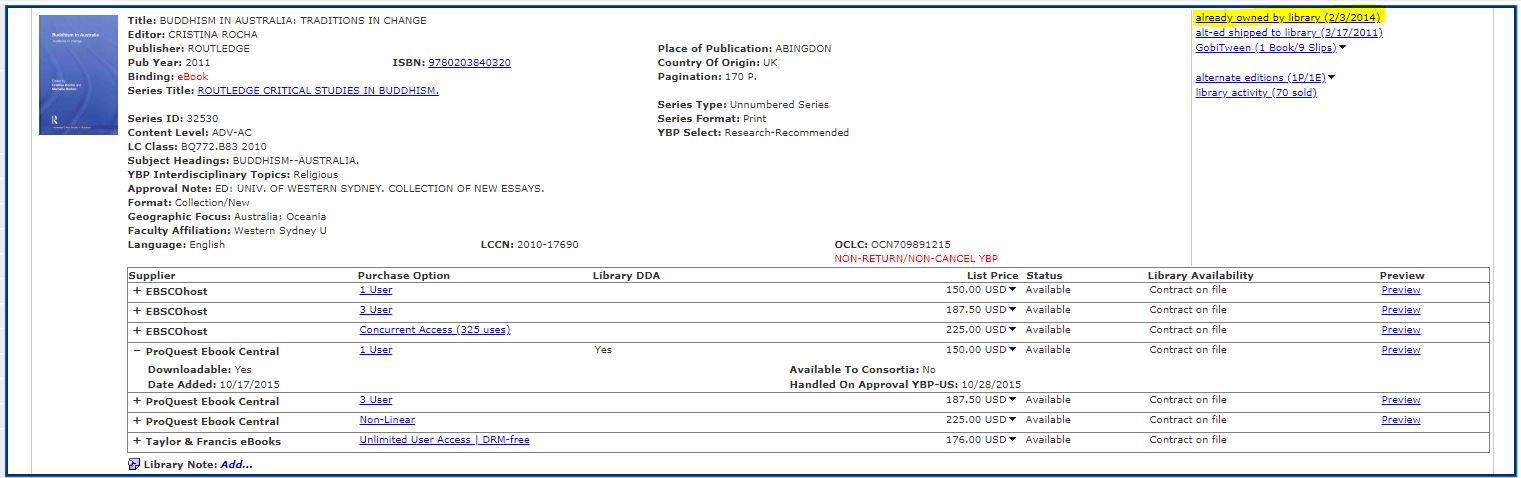 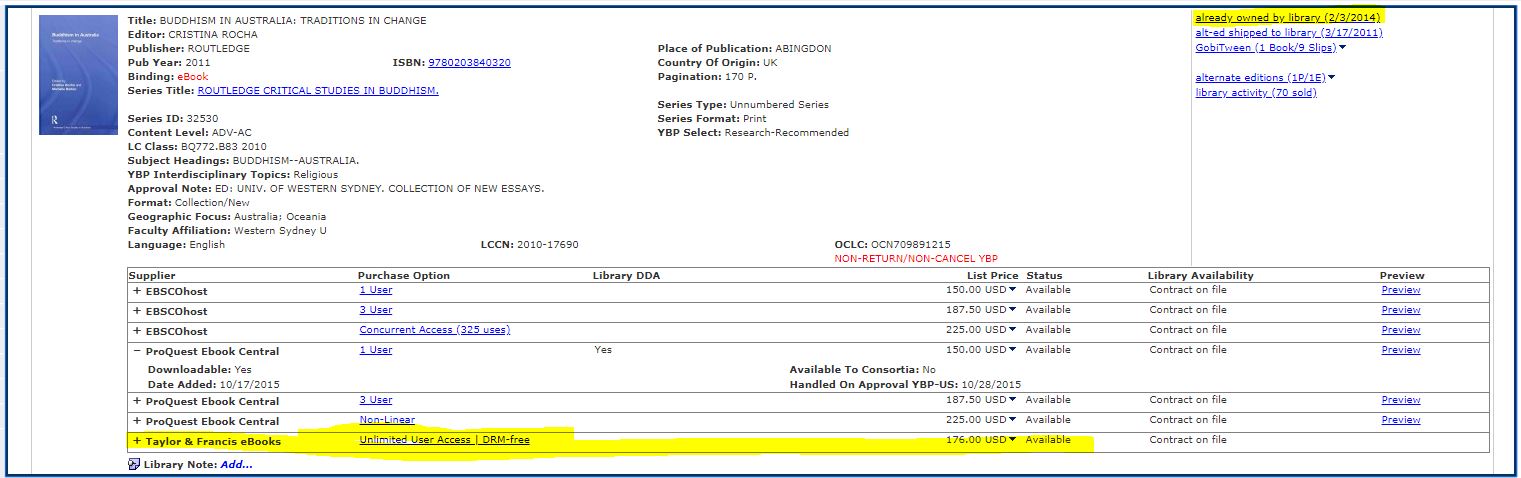 PART 2.
E-BOOK DISCOVERY & USE
User experience & troubleshooting
‹#›
E-BOOK USER EXPERIENCE & TROUBLESHOOTING
Anatomy of an e-book record - public view & staff view in catalog
Who is the vendor?
How many concurrent users?
How do we know which ones are best to refer students to?
‹#›
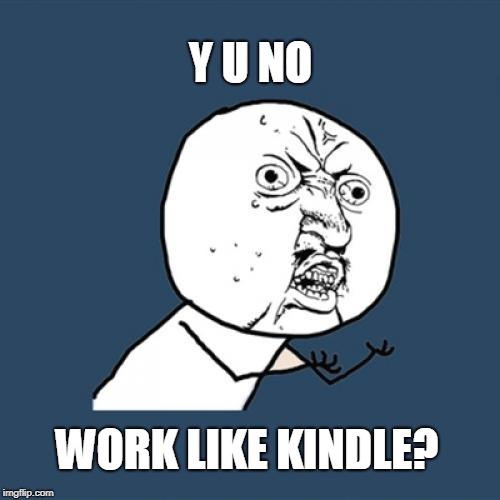 ‹#›
[Speaker Notes: After doing our best to help librarians learn how to get as much information as they can out of our catalog records, we moved on to what happens once a patron clicks through to use the book itself.

Part of the challenge for our patrons, and even for our librarians - is that e-books in the academic library landscape don’t quite work like e-books that our users are used to using via Amazon (where you download and own it) or Overdrive through public library systems, where the model is more akin to checking out a print book for a period of time. 

The interfaces are more similar to other academic e-resources - where you would search and download for articles - but the functionality doesn’t work exactly like that either.]
E-BOOK USER EXPERIENCE & TROUBLESHOOTING
Commonly used features in e-book platforms : 
print
download / read offline
cite
export
‹#›
[Speaker Notes: With that in mind, 

Tackling the three platforms in which we have the most e-book content (ProQuest, EBSCO, and Springer) - we walked through how to navigate the most commonly used / requested features. 

We found this one of the most challenging parts of planning for the boot camp. Jason and I were dismayed about how difficult this can be, and how much the different "allowances" vary from platform to platform. 

This was also a hands on exercise - opening up an e-book in each of the three platforms mentioned and dissecting the anatomy of a record and how to use the features here. The feature that our librarians found most confusing was in relation to print and download allowances in e-books with restricted licenses on both EBSCO and ProQuest platforms. These are the two vendors where we have the widest range of licenses available - but different rules for different titles within the same platform causes confusion. 

This was the final part of our “presentation” - and it led nicely into 20-30 minutes that we left for Q&A and discussion.]
WRAP-UP
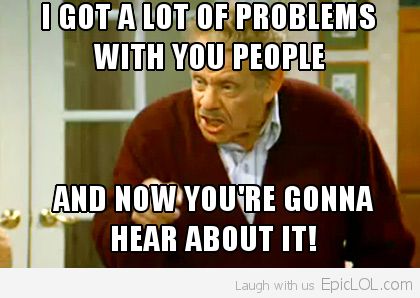 ‹#›
[Speaker Notes: AKA : the airing of the grievances

Note from Jason: 

I think this was most transformative for me in that I was able to better understand through the experience of our public services librarians how patrons interact with the vendor platforms. Things that often seem obvious to me because of years of doing this are confusing or frustrating to a student.
But really, this slide is about communication… and honestly about one of the biggest take-aways that Jason and I took from the E-book Boot camp. 

Effective internal inter-department communication is a challenge in our library due to siloed department structure and even the physical design of the building, where public services and technical services staff rarely occupy the same space. But add to this that many of the building frustrations that our colleagues have had in relation to e-books fell into a grey area where it wasn’t quite “troubleshooting” - since there wasn’t really anything that was “broken” that needed to be addressed. 

Instead, this boot camp offered a space and a dialogue where public services librarians and liaisons could get their questions answered and feel like their concerns were being addressed - on the tech services side, we were able to listen and learn, and to get more concrete feedback from our colleagues that we can use to inform our practices and services, and that we can then share with our content providers and vendors as well.]
Thank you for hosting and putting together the ebook boot camp this afternoon. It was super helpful and already feel more comfortable ordering and using ebooks. The flowchart and the platforms walkthroughs were especially helpful.
‹#›
[Speaker Notes: So - was it helpful?

Here’s an excerpt from an email that one of our attendees sent later that day… 

(Isn’t it awesome when you have those colleagues who are really good at this kind of thing? This email took me into the weekend with a hop and a skip.)]
I just wanted to drop a quick note and let you know that I used the info you shared during the boot camp while on chat. I had two in-depth questions on how to download e-books and handled them much better due to the info you provided.
‹#›
[Speaker Notes: And here’s one from a few weeks later…]
SIX MONTHS LATER...
‹#›
[Speaker Notes: But what was the lasting value to attendees? Earlier this month I sent out a follow up, with the intent of trying to measure their perception of: 


Value of information shared at boot camp

Retention? / continued pplication of information shared at boot camp to their work

Further information / training needs]
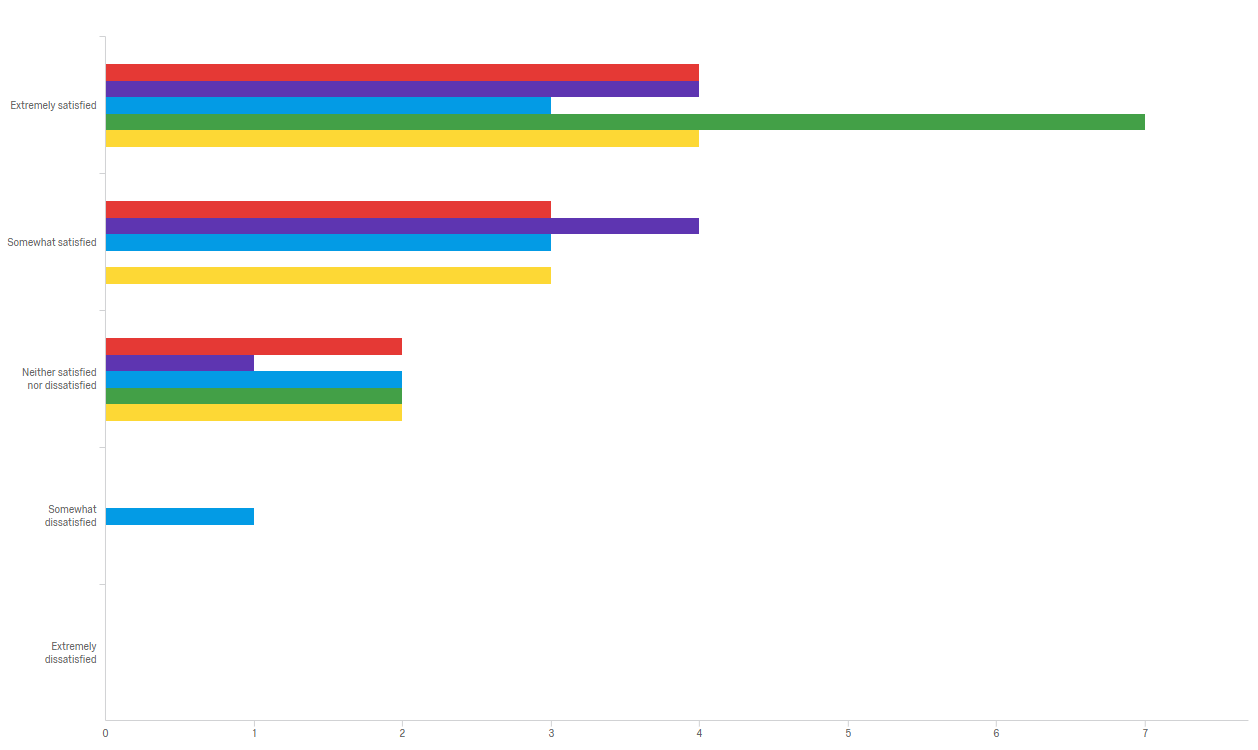 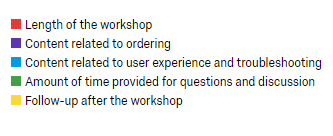 ‹#›
[Speaker Notes: Value of information shared at boot camp - Please rate your satisfaction level with various aspects of the workshop]
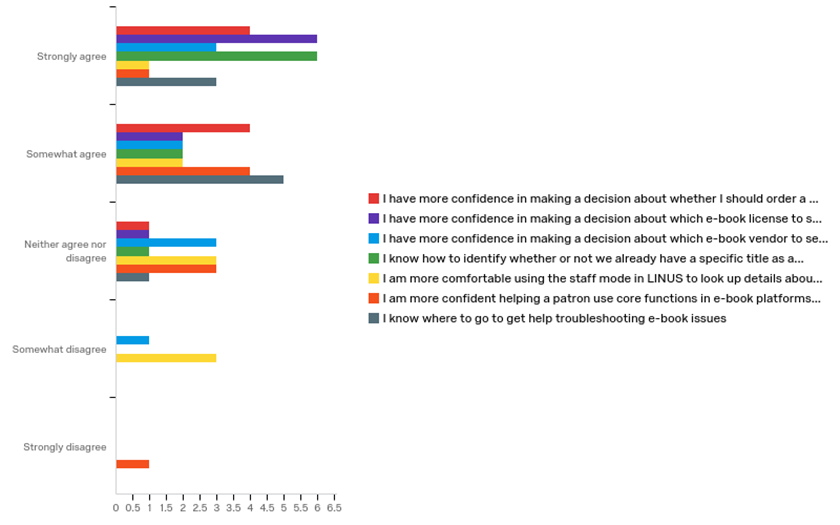 ‹#›
[Speaker Notes: Retention? / continued application of information shared at boot camp to their work

The following outcomes were goals of the Boot Camp. Please rank your level of agreement with the following statements: As a result of attending the E-book Boot Camp...
This may be a little hard to read, but the main takeaway is that, six months later,  the liaisons felt that they have more confidence in selecting and ordering as a result of the boot camp than they do with the content intended to improve their comfort and confidence with public service interfaces between e-books and our patrons. 

A follow up question asked them to rate the continued usefulness of some of the resources shared at the boot camp - and the respondents indicated that they were all somewhat to extremely useful, but that the decision tree was the most valuable resource.]
WHAT ADDITIONAL RESOURCES WOULD YOU FIND USEFUL?
E-book LibGuide for selectors
E-book LibGuide for patrons
Annual E-book Boot Camps (with new content)
Information about E-books & accessibility
Short online tutorials for selectors
Short online tutorials for patrons
‹#›
[Speaker Notes: The final question of the survey asked about additional resources that they’d find useful for their continued work with e-books. Over half of the respondents indicated that each of these would be valuable.]
NOW WHAT?
‹#›
[Speaker Notes: This kind of initiative is not a one-and-done

We started this initiative with the hopes of increasing our liaison / librarian comfort and confidence with acquiring and using e-books. But In our role as acquisitions & collection development folks, what did we take away from the experience? We provided some clarity and some resources designed to reduce anxiety about e-books (or so we hoped) - but at the same time we also unearthed a lot of concerns that our colleagues have about a format where our internal services, policies, procedures, and even communication have not kept pace with the rapid rate of change in e-book publishing and acquisitions.]
WE HAVE...
Simplified license language in catalog
Deduped and removed over 85K e-book records
Included mini E-book boot camp in liaison onboarding & training
Offered Boot Camp “refresher”
Inserted E-book tag in Gimlet
‹#›
[Speaker Notes: Revision / simplification of license language (as it relates to suitability for course adopted text e-books)
E-book de-dupe project (want to learn more? See presentation at ER&L, or talk to Ron. :) )
Removed 85,000 duplicate records from the catalog - still a work in progress
Continued training / new liaison onboarding]
WE WILL...
Develop additional “self-service” resources to help with selection and patron experience
Collaborate with public services to develop e-book usability pilot with patrons
Keep decision tree and other resources updated as we continue to expand e-book acquisition
‹#›
[Speaker Notes: Need for current resources (decision tree, libguide, short videos) to help with both selection AND patron experience. Liaisons prefer “Self service” resources that they can access at the point of need
Challenging to keep current/relevant - especially as number of platforms proliferate - content gets outdated quickly> but finding a balance will be important.]
WE WILL...
Keep talking, learning from each other, and improving our e-book experience for our users.
‹#›
[Speaker Notes: This kind of initiative is not a one-and-done. It is an ongoing conversation.

I hope I’ve provided you with some ideas about how to have these conversations at your respective institutions and - for our vendors out there, with your librarians.]
RESOURCES
https://bit.ly/2RAiwy1
Glossary
E-book decision tree
Boot camp slides
Link to feedback survey
Charleston slides
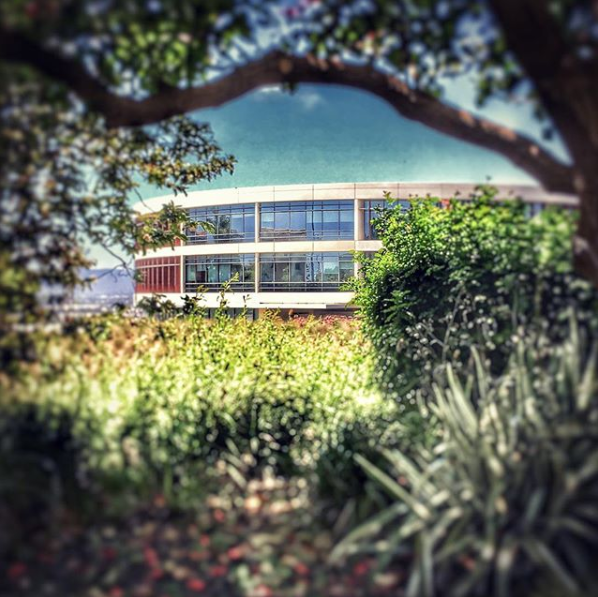 ‹#›
THANKS!
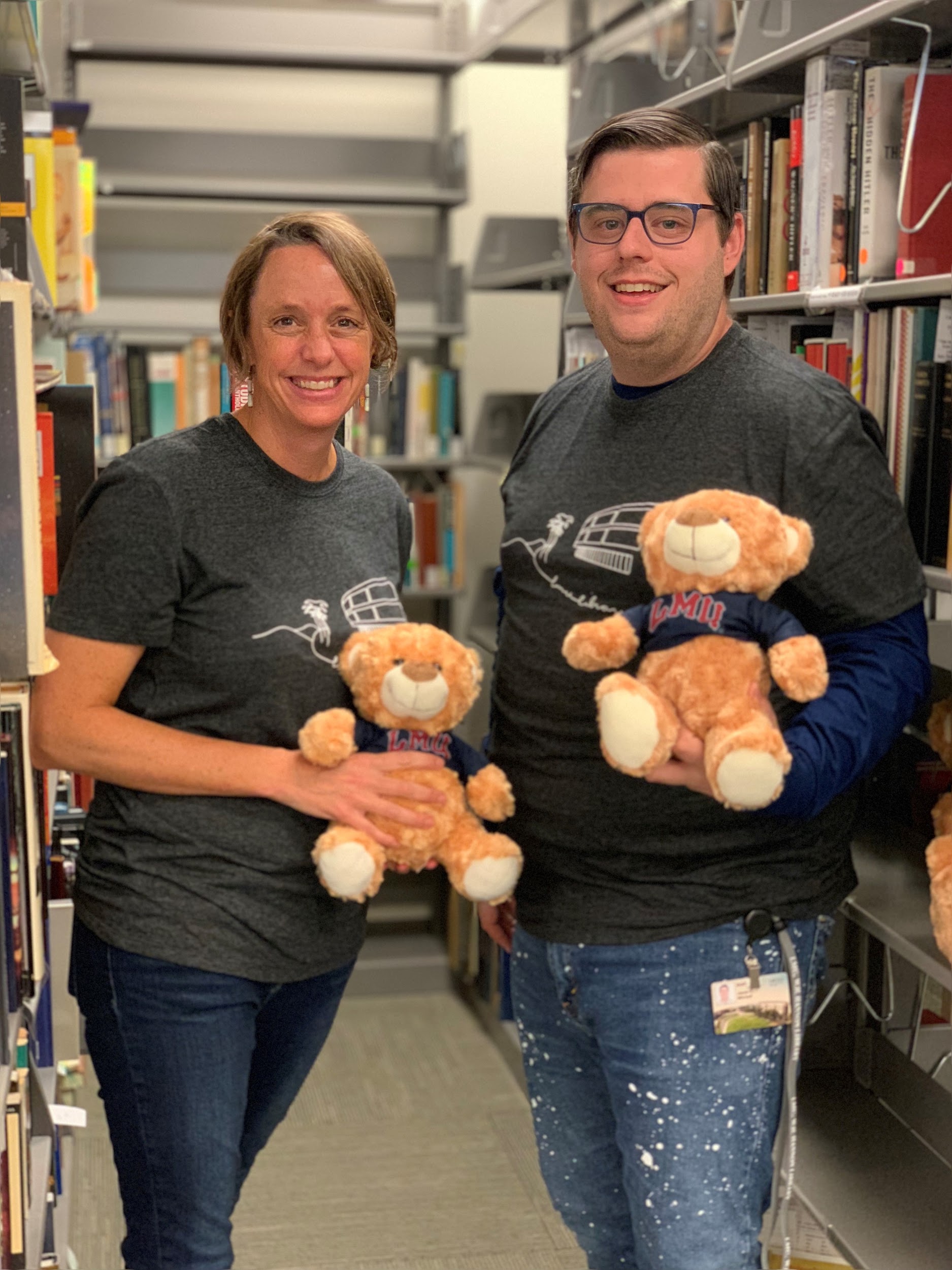 Jamie Hazlitt
@jamiehaz / jamie.hazlitt@lmu.edu

Jason Mitchell
@comparetheo / jason.mitchell@lmu.edu
‹#›
[Speaker Notes: Questions?]
CREDITS
Intellectual and emotional support for this project (and food): Jason Mitchell, Marie Kennedy, & Glenn Johnson-Grau
Presentation template by SlidesCarnival
‹#›